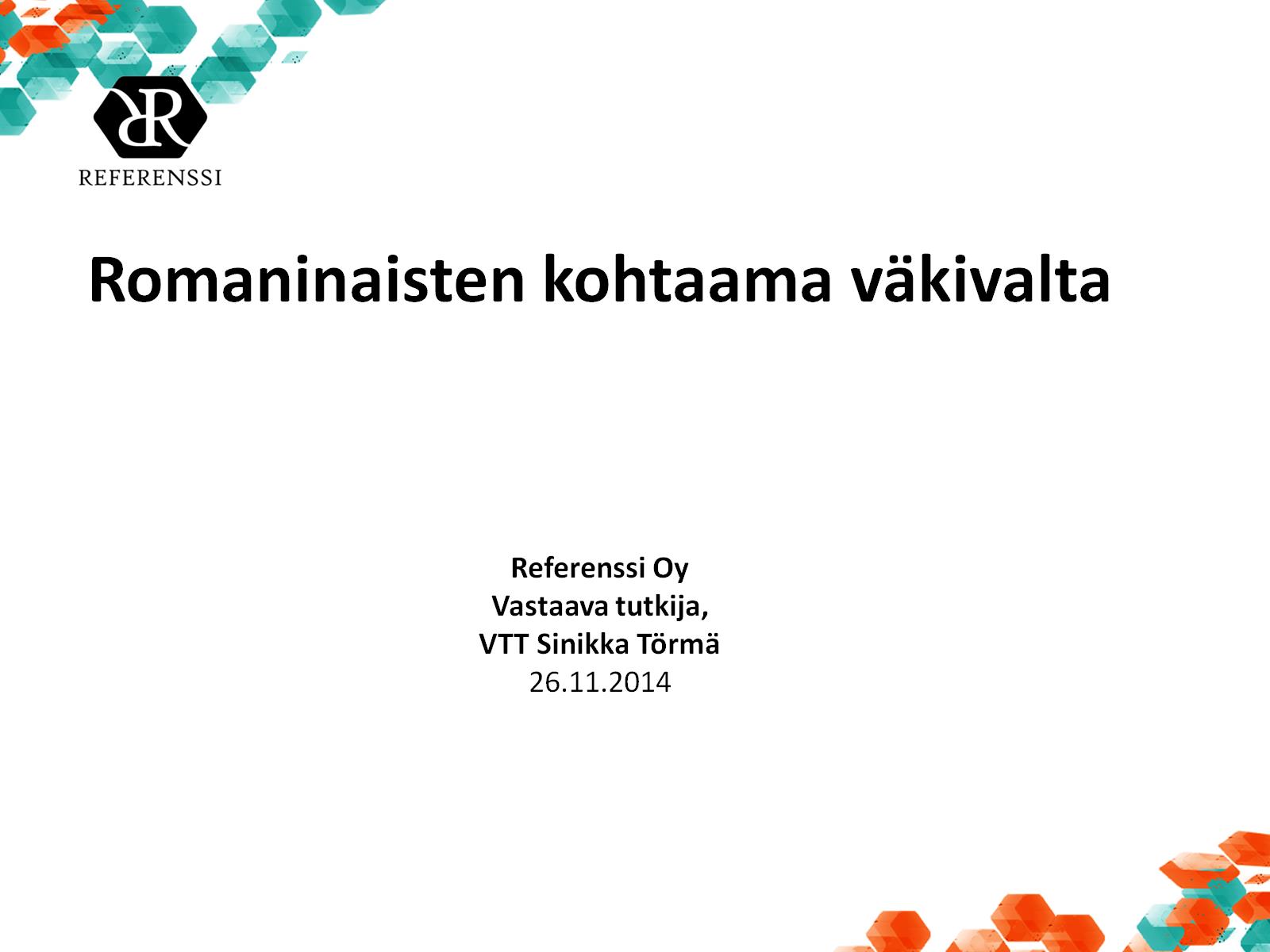 Romaninaisten kohtaama väkivalta Referenssi OyVastaava tutkija, VTT Sinikka Törmä26.11.2014
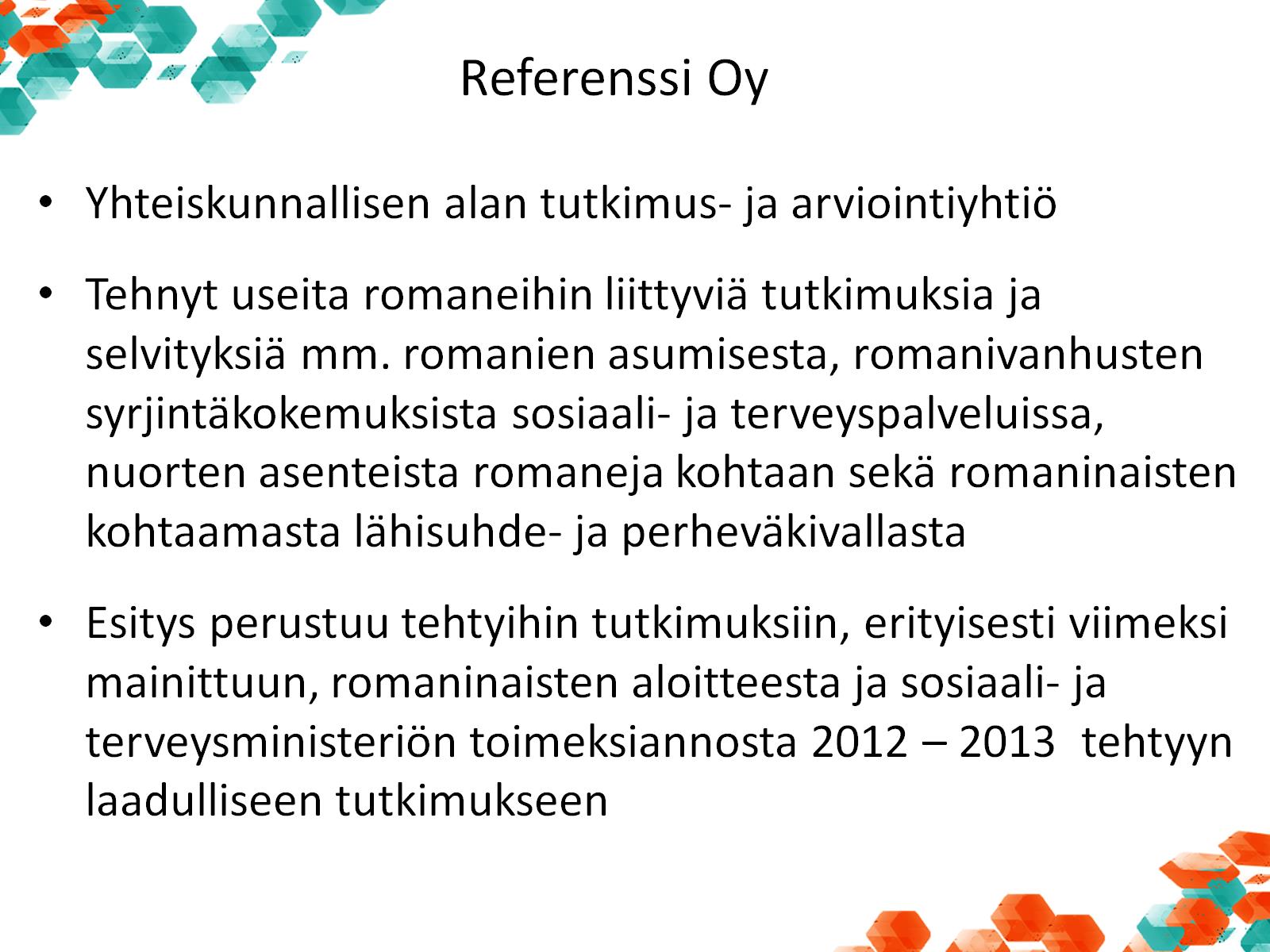 Referenssi Oy
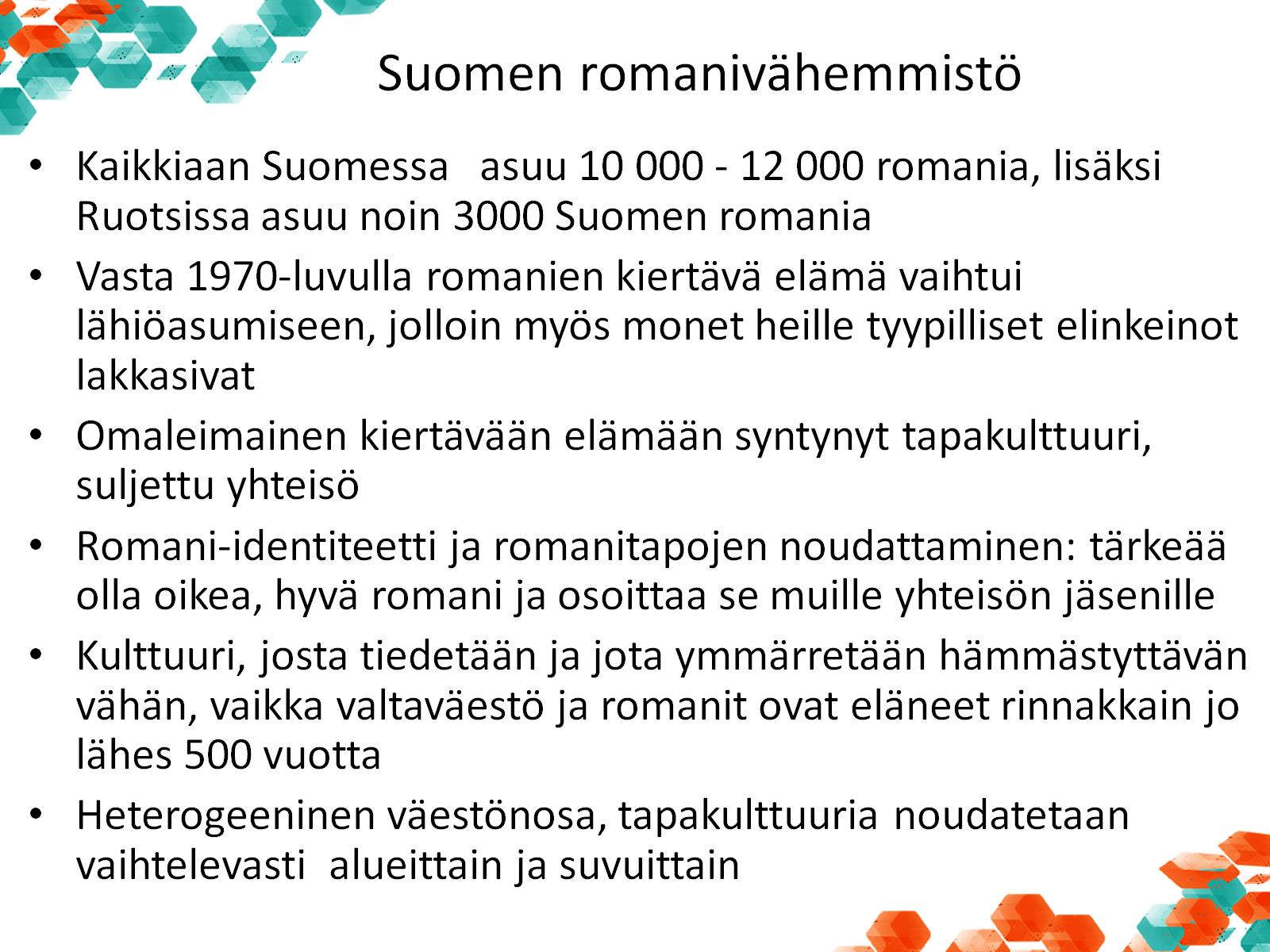 Suomen romanivähemmistö
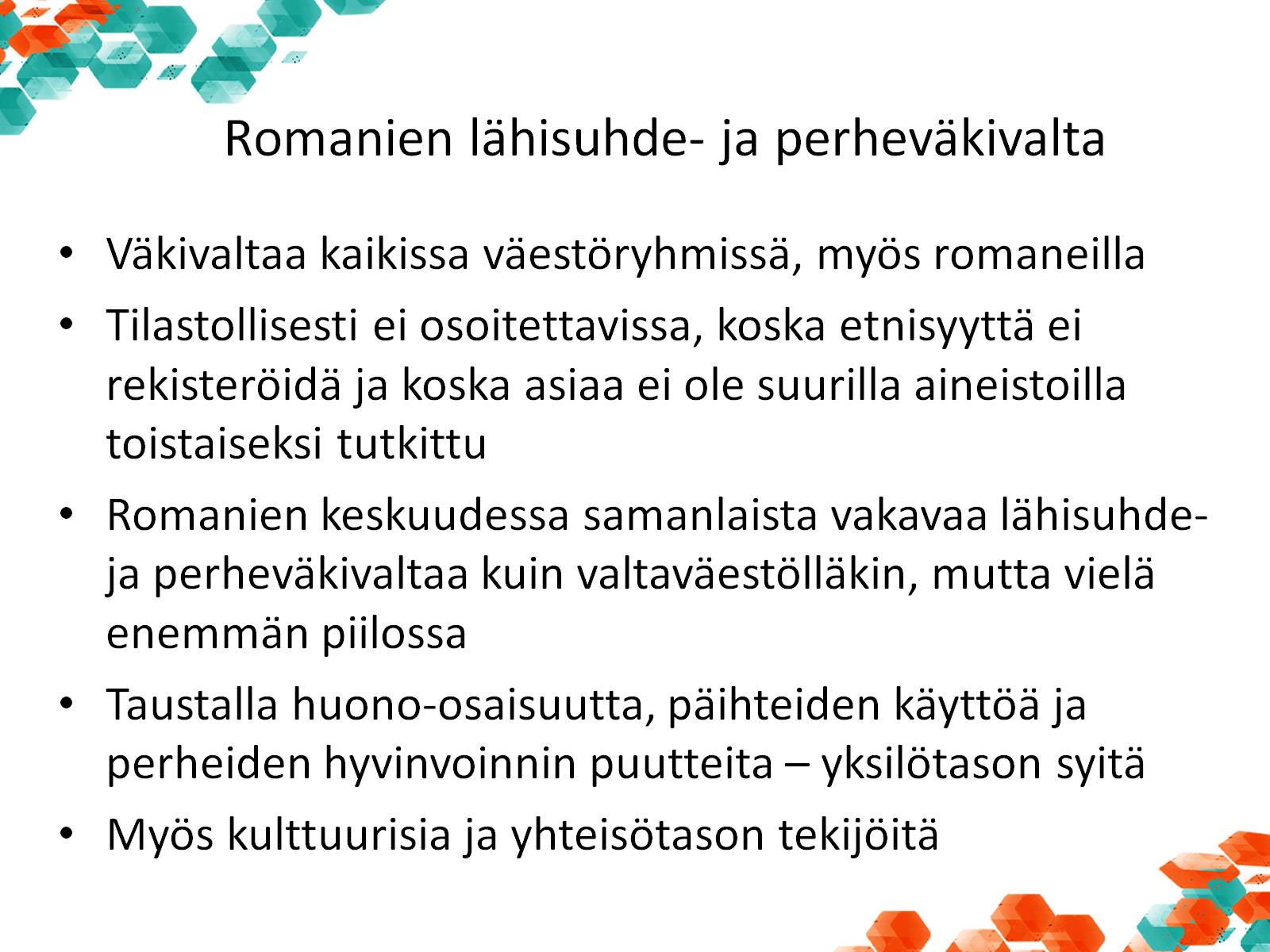 Romanien lähisuhde- ja perheväkivalta
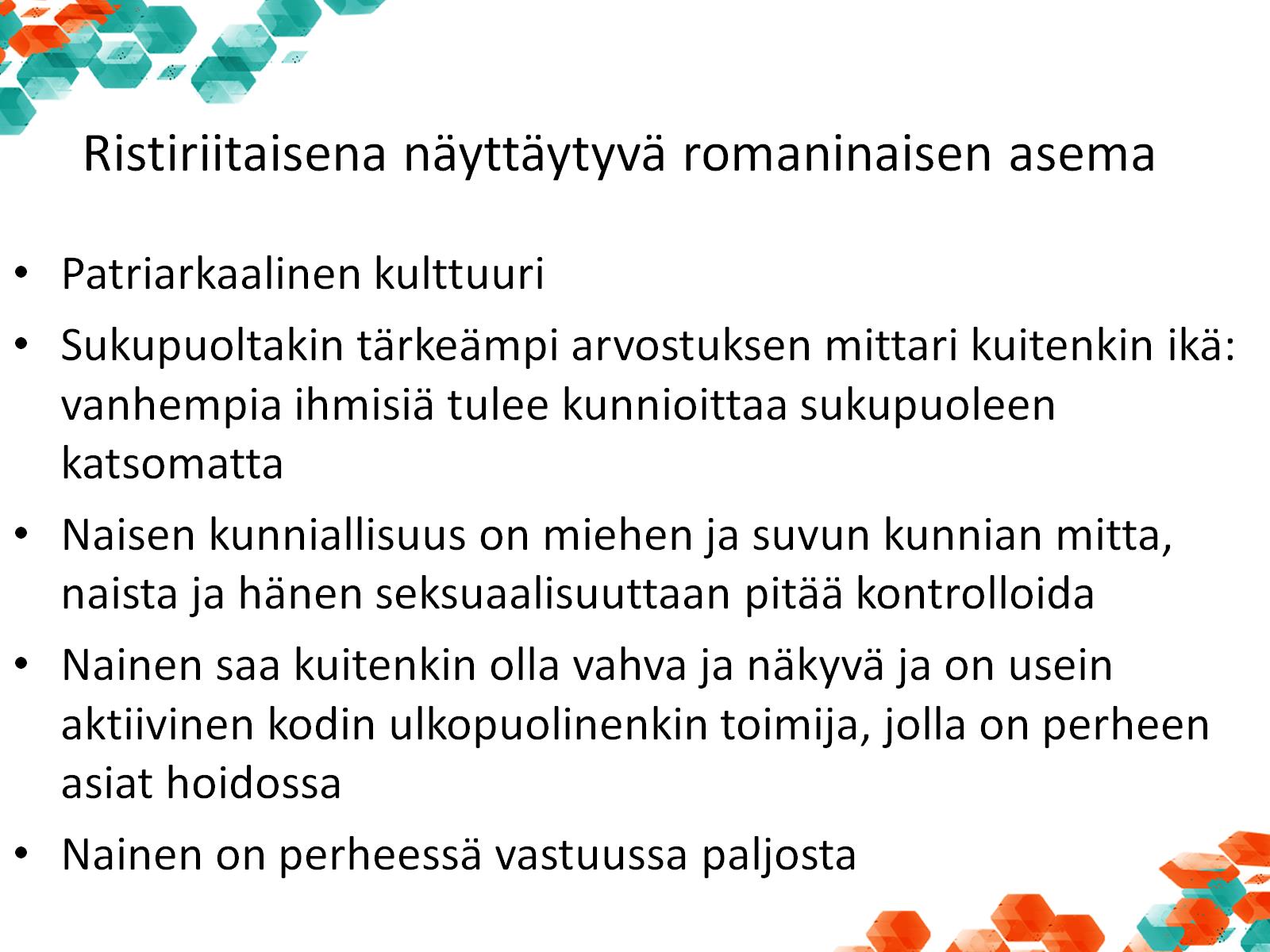 Ristiriitaisena näyttäytyvä romaninaisen asema
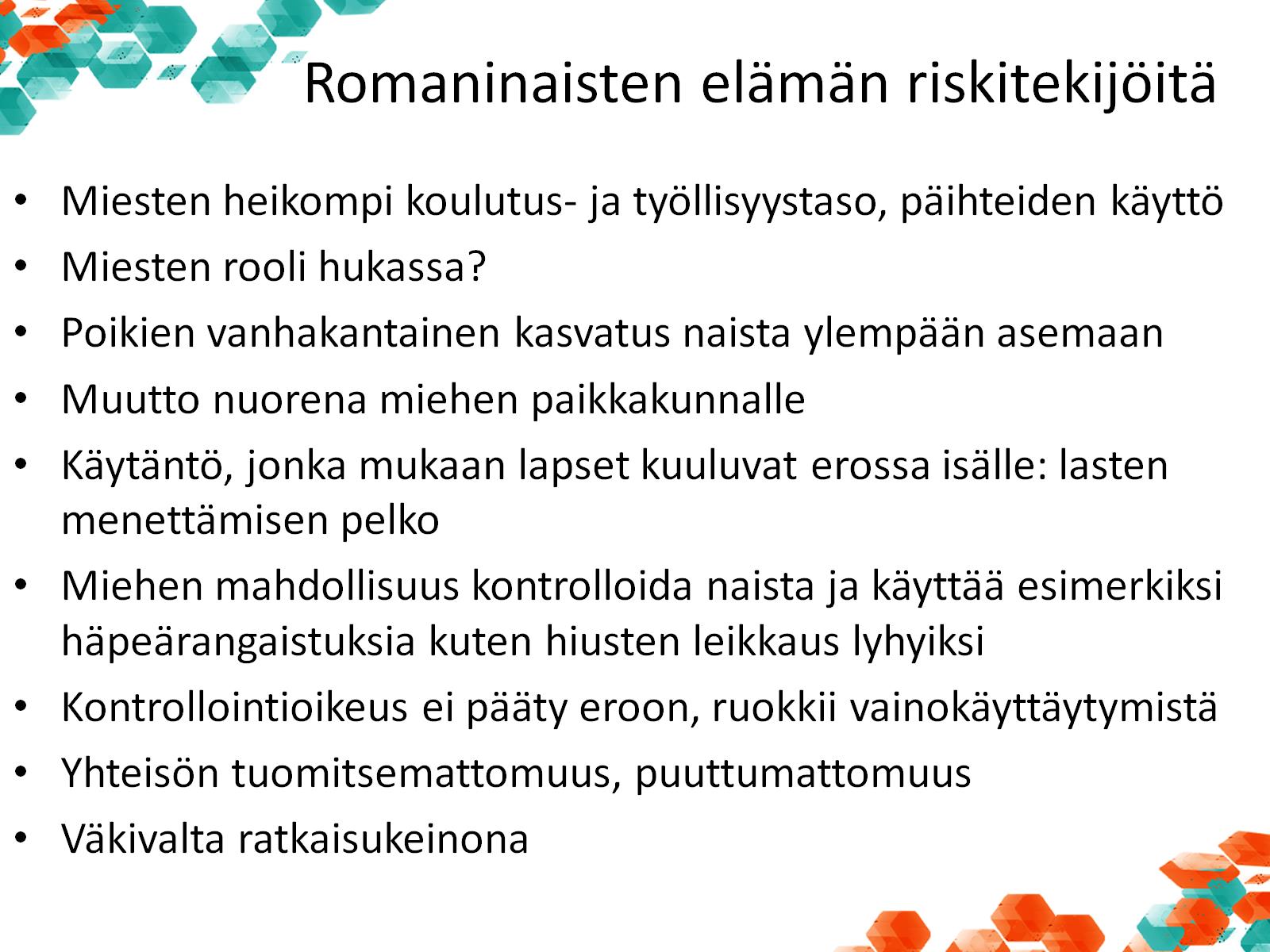 Romaninaisten elämän riskitekijöitä
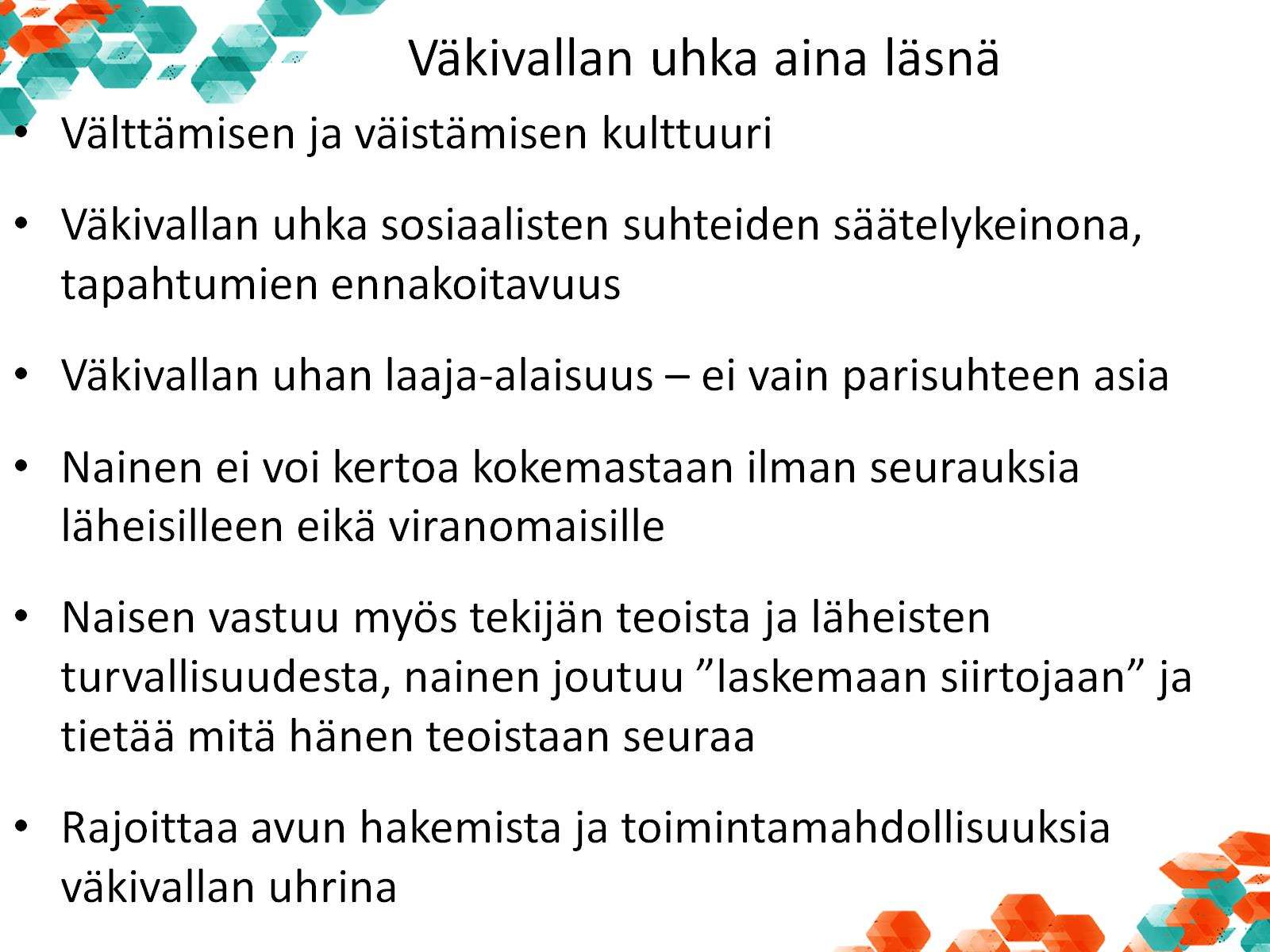 Väkivallan uhka aina läsnä
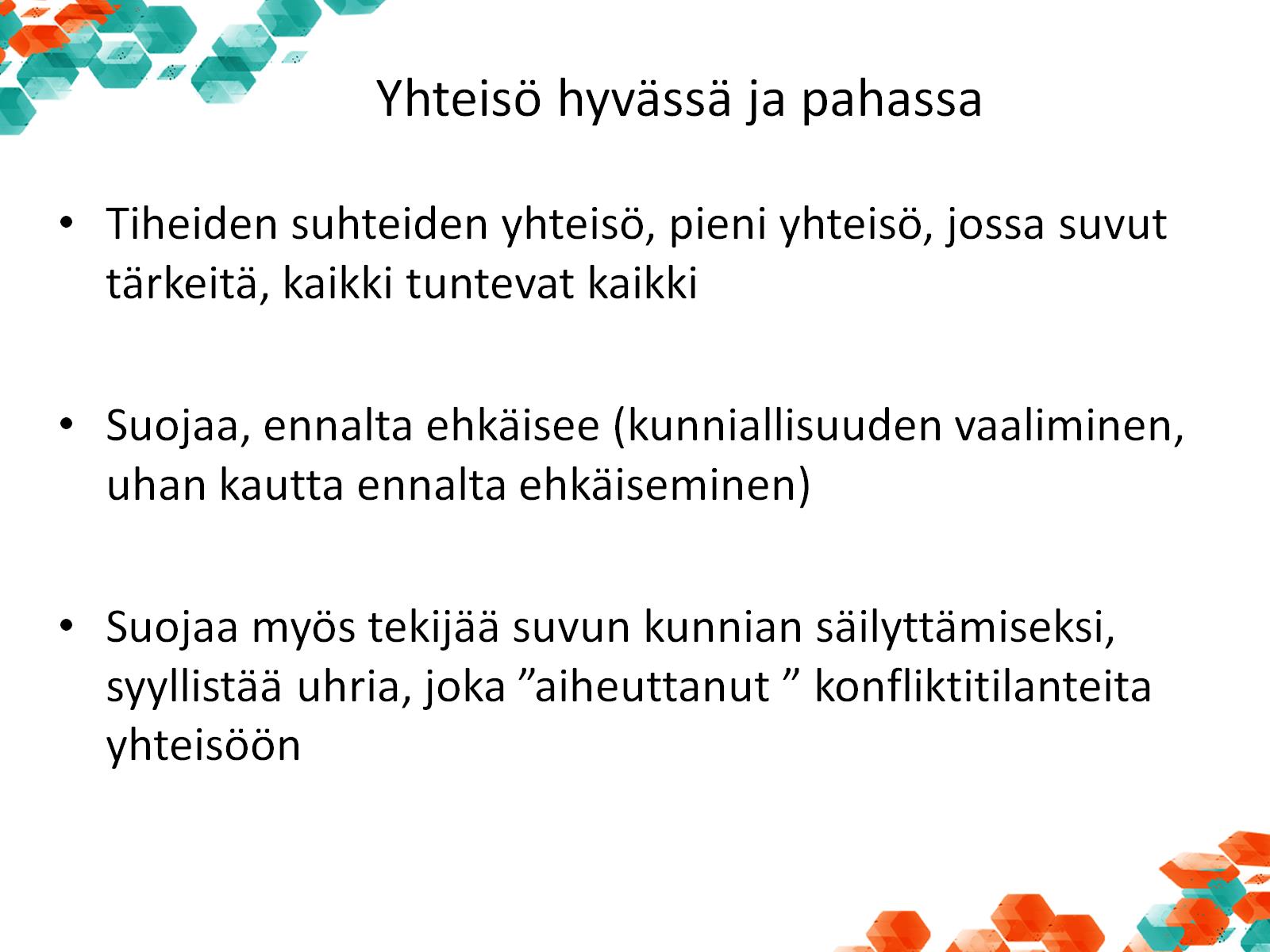 Yhteisö hyvässä ja pahassa
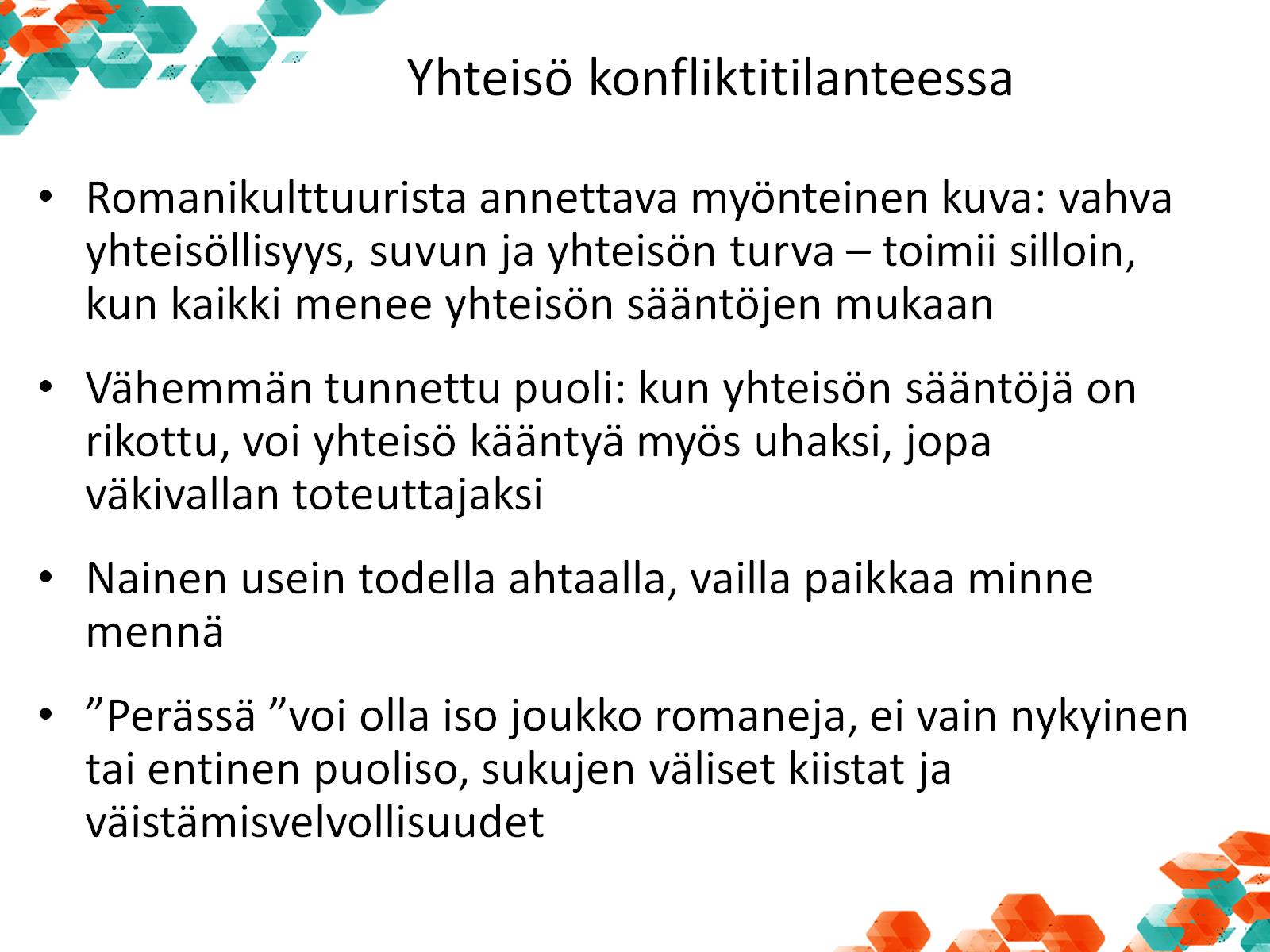 Yhteisö konfliktitilanteessa
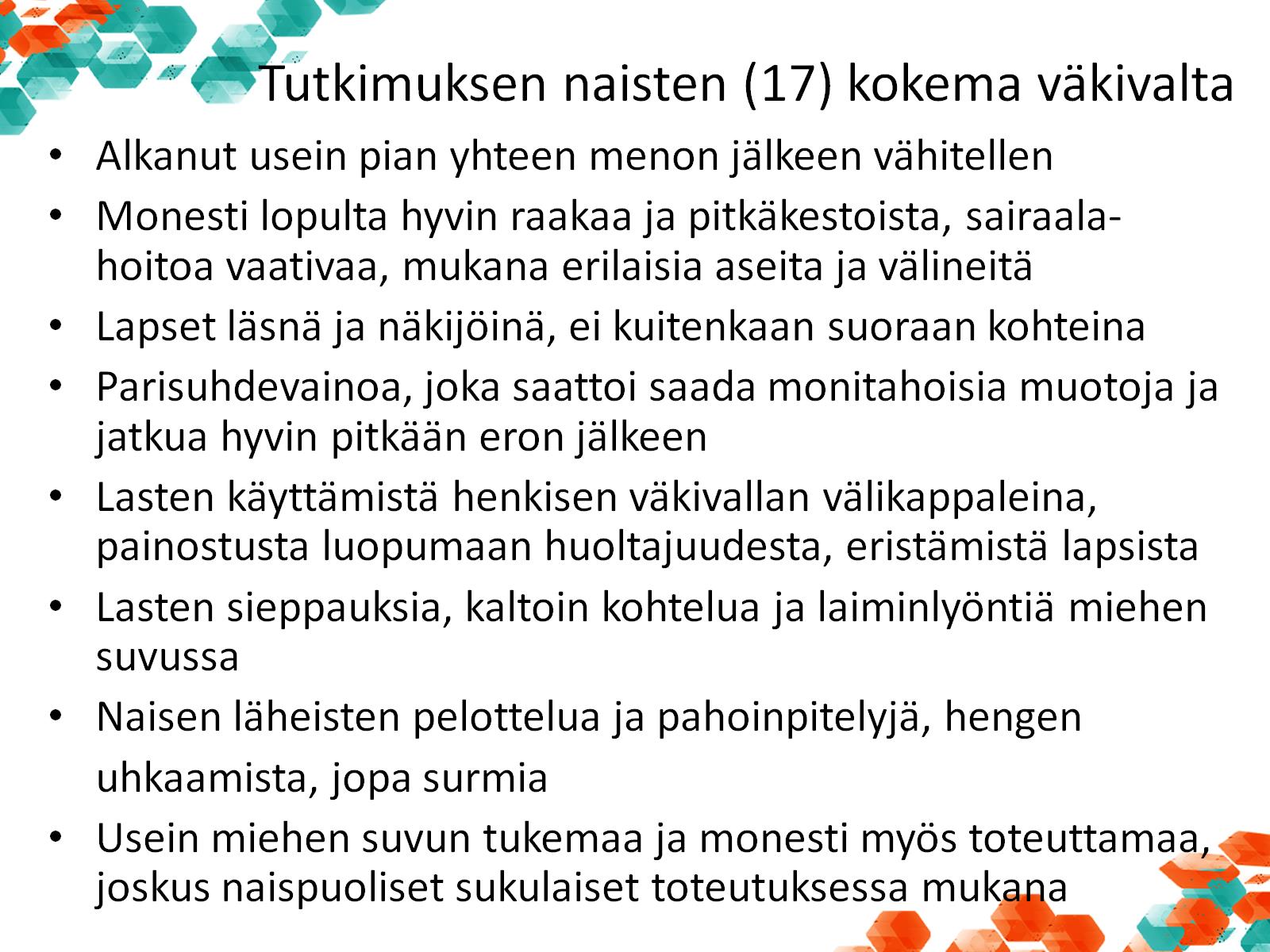 Tutkimuksen naisten (17) kokema väkivalta
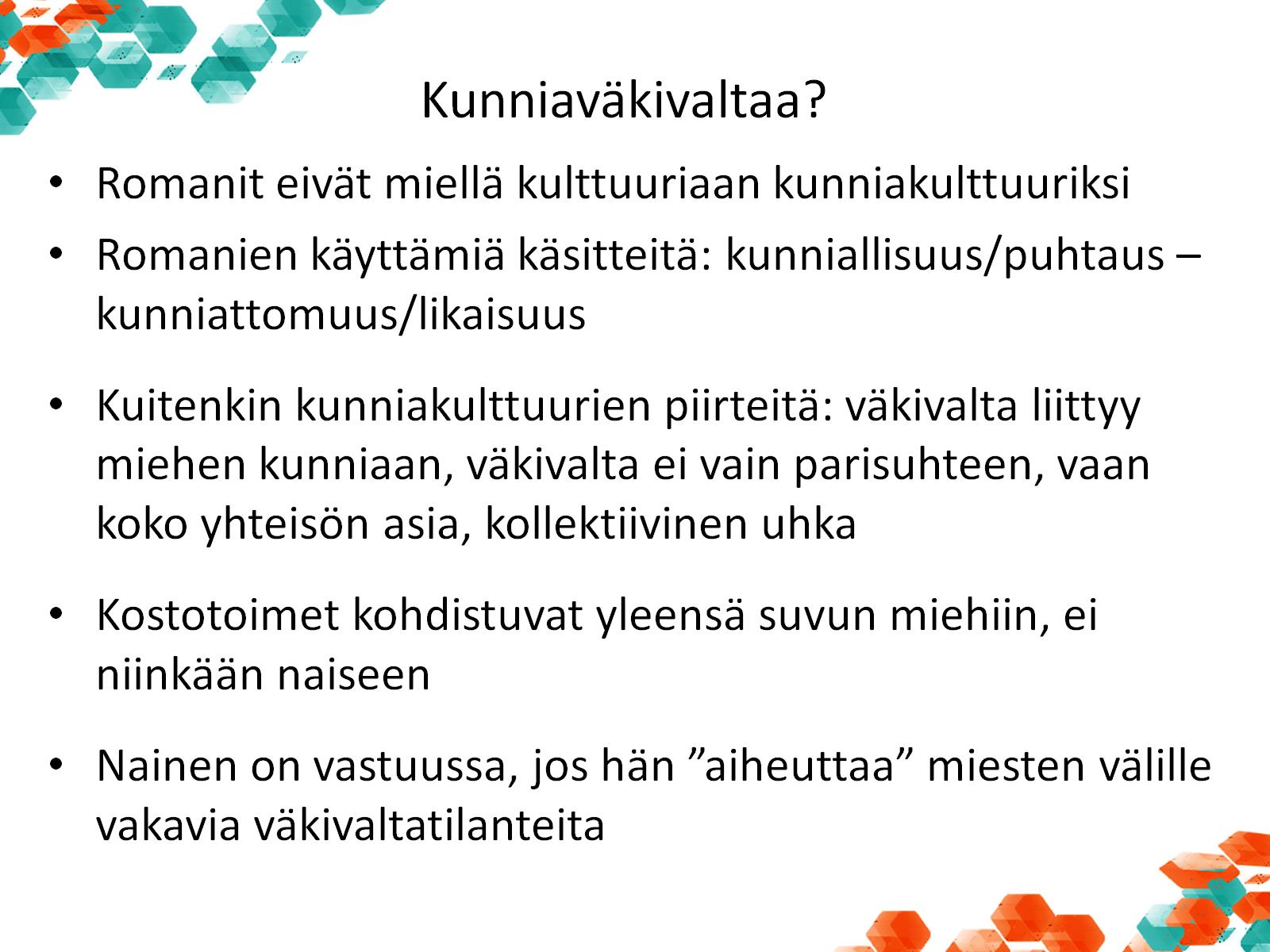 Kunniaväkivaltaa?
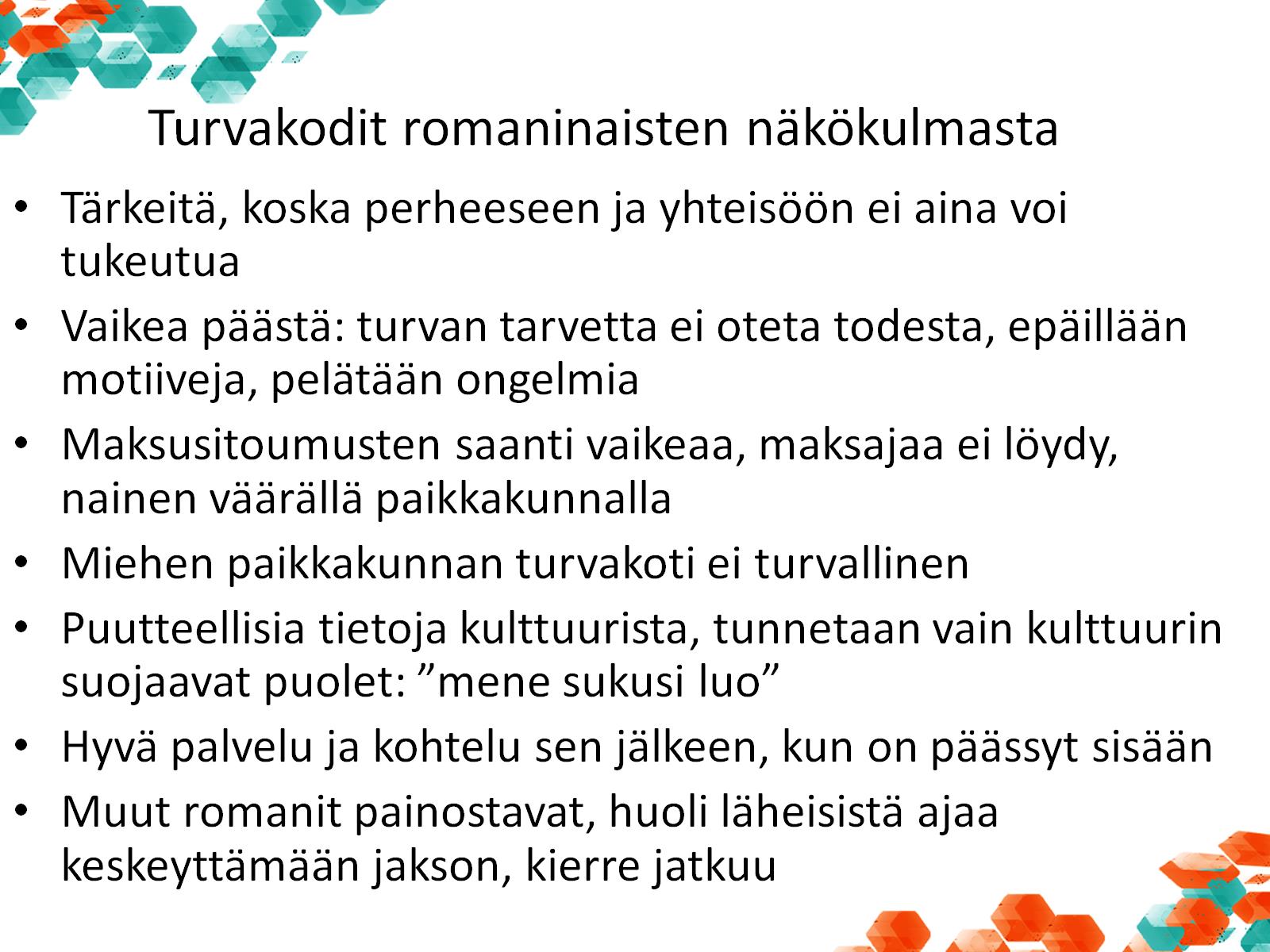 Turvakodit romaninaisten näkökulmasta
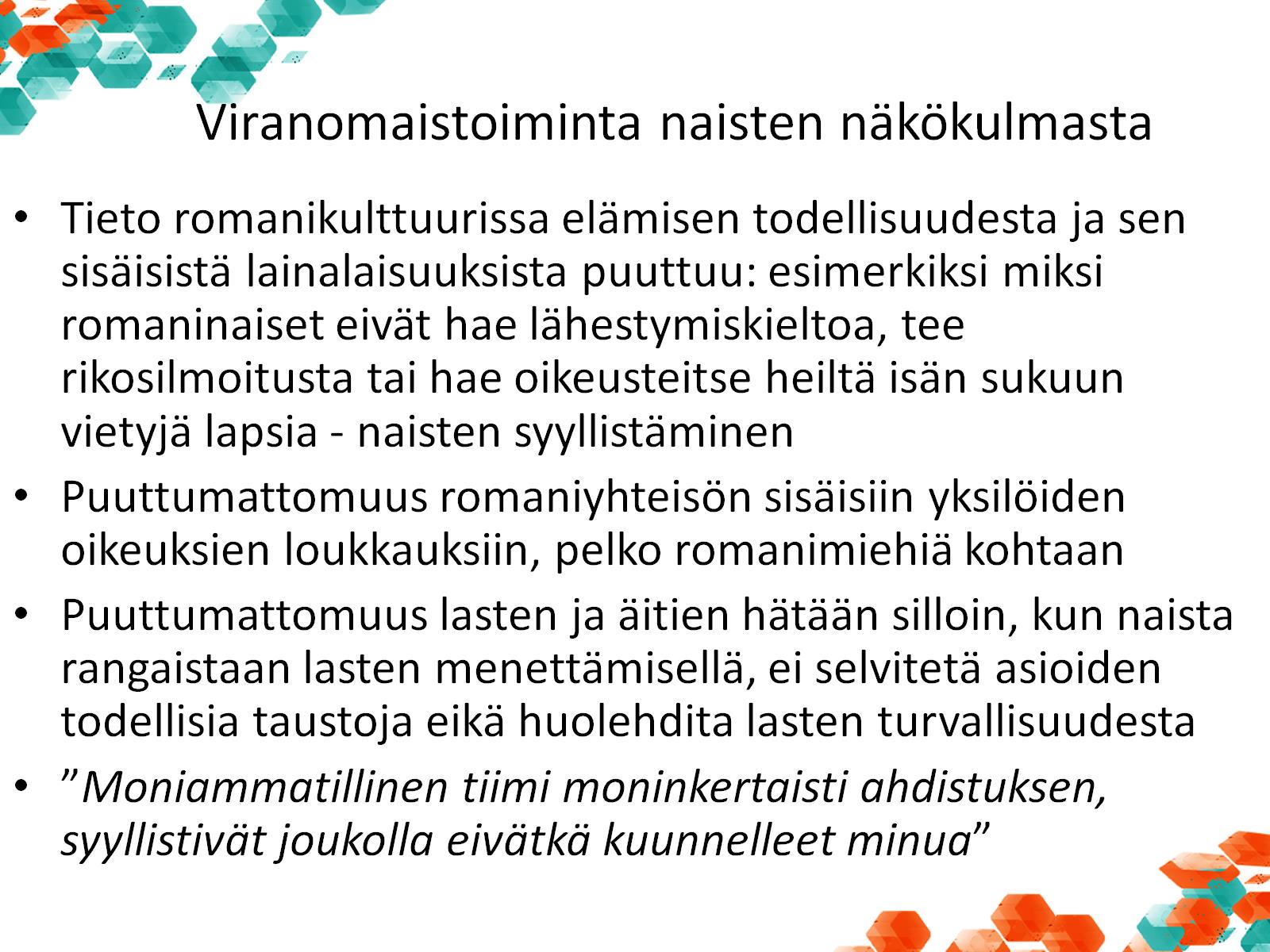 Viranomaistoiminta naisten näkökulmasta
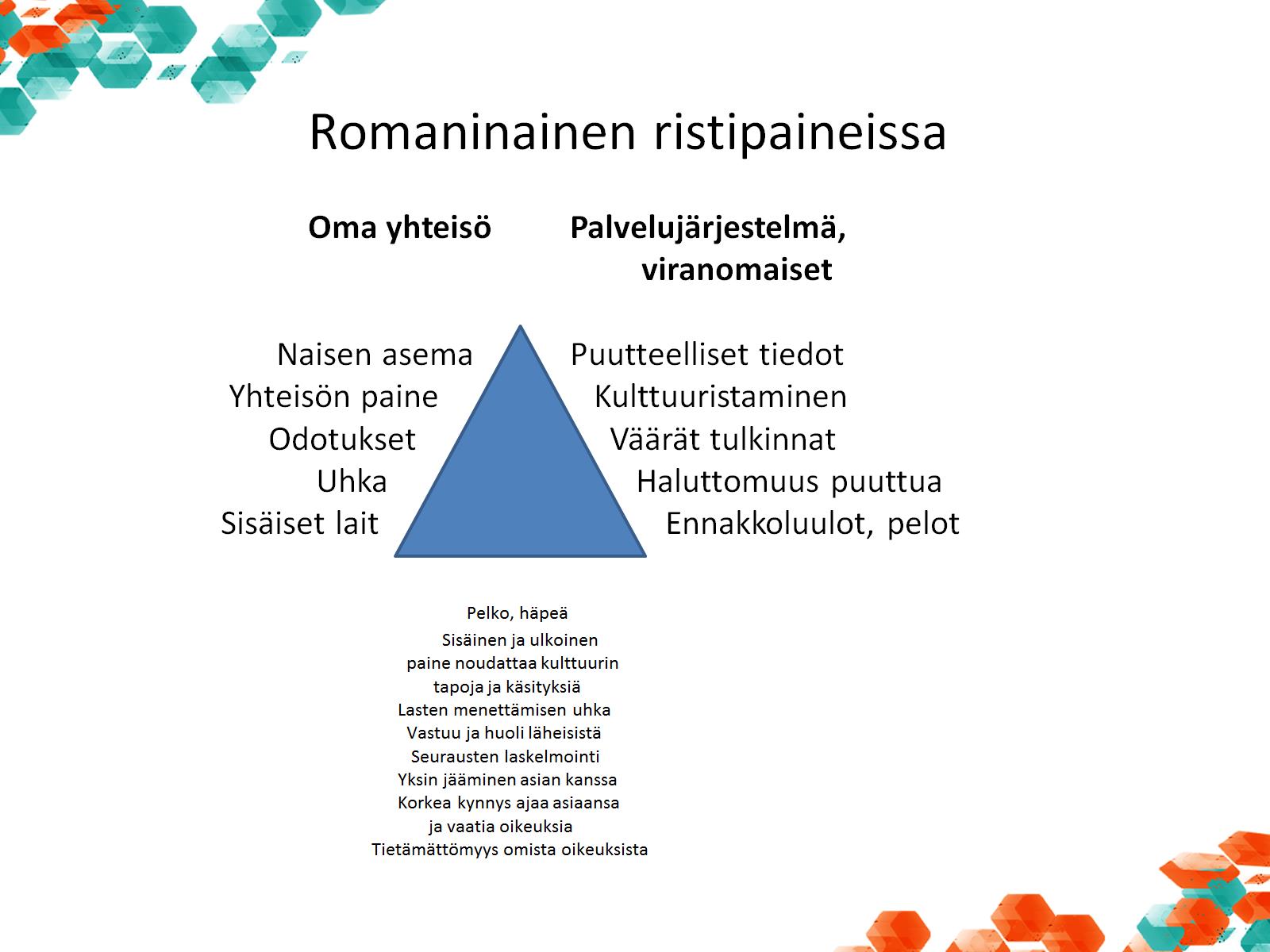 Romaninainen ristipaineissa
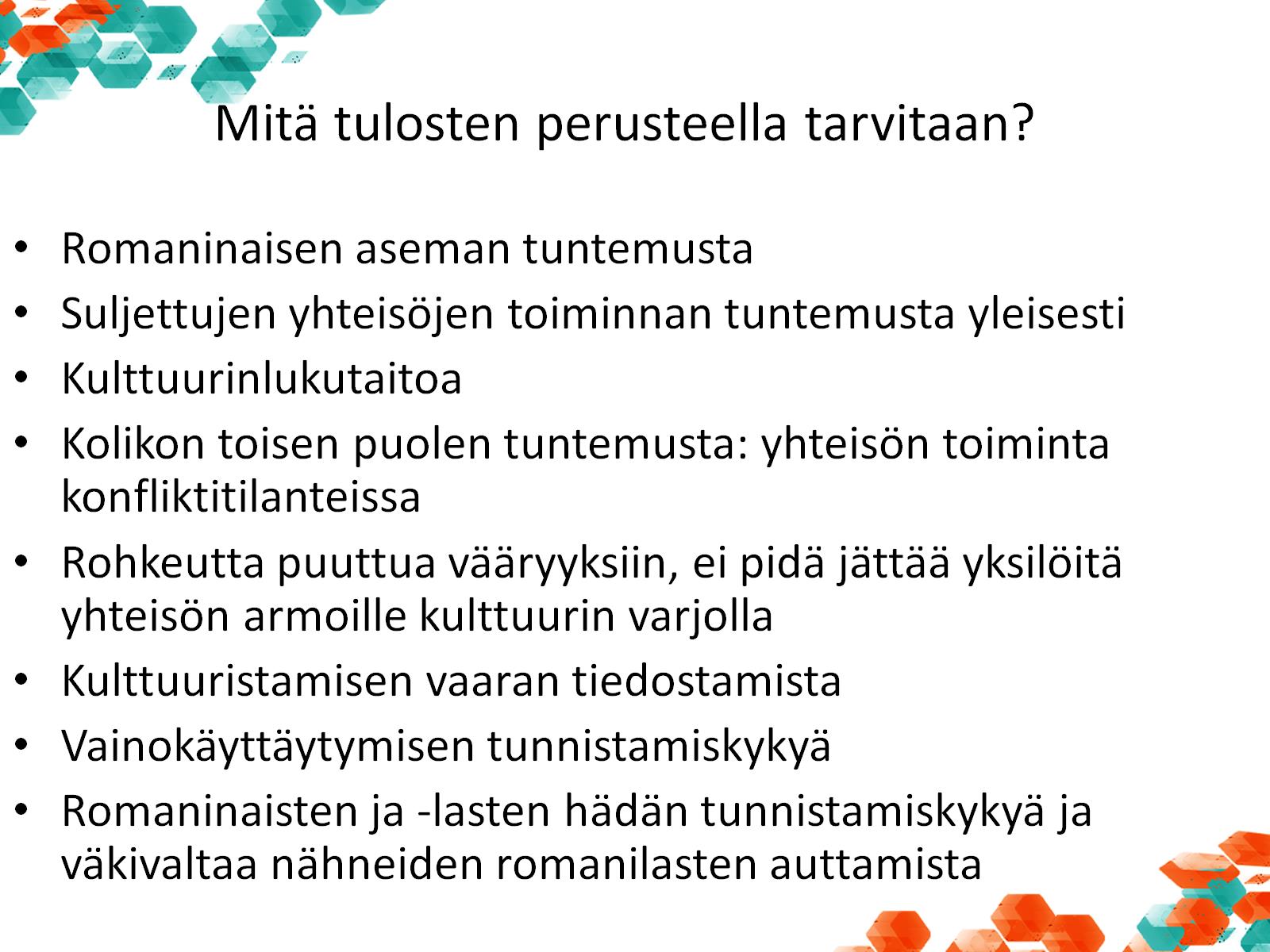 Mitä tulosten perusteella tarvitaan?
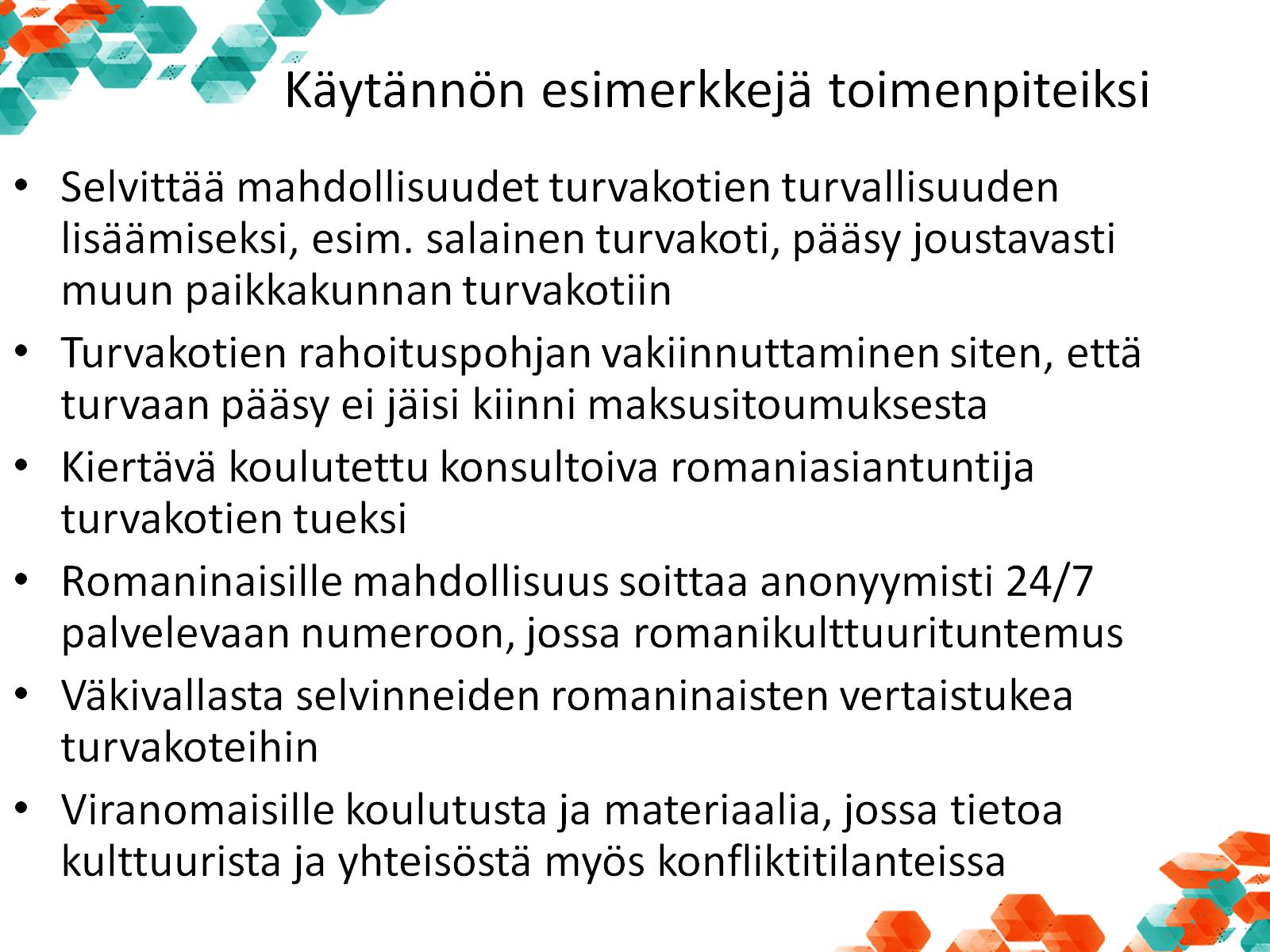 Käytännön esimerkkejä toimenpiteiksi
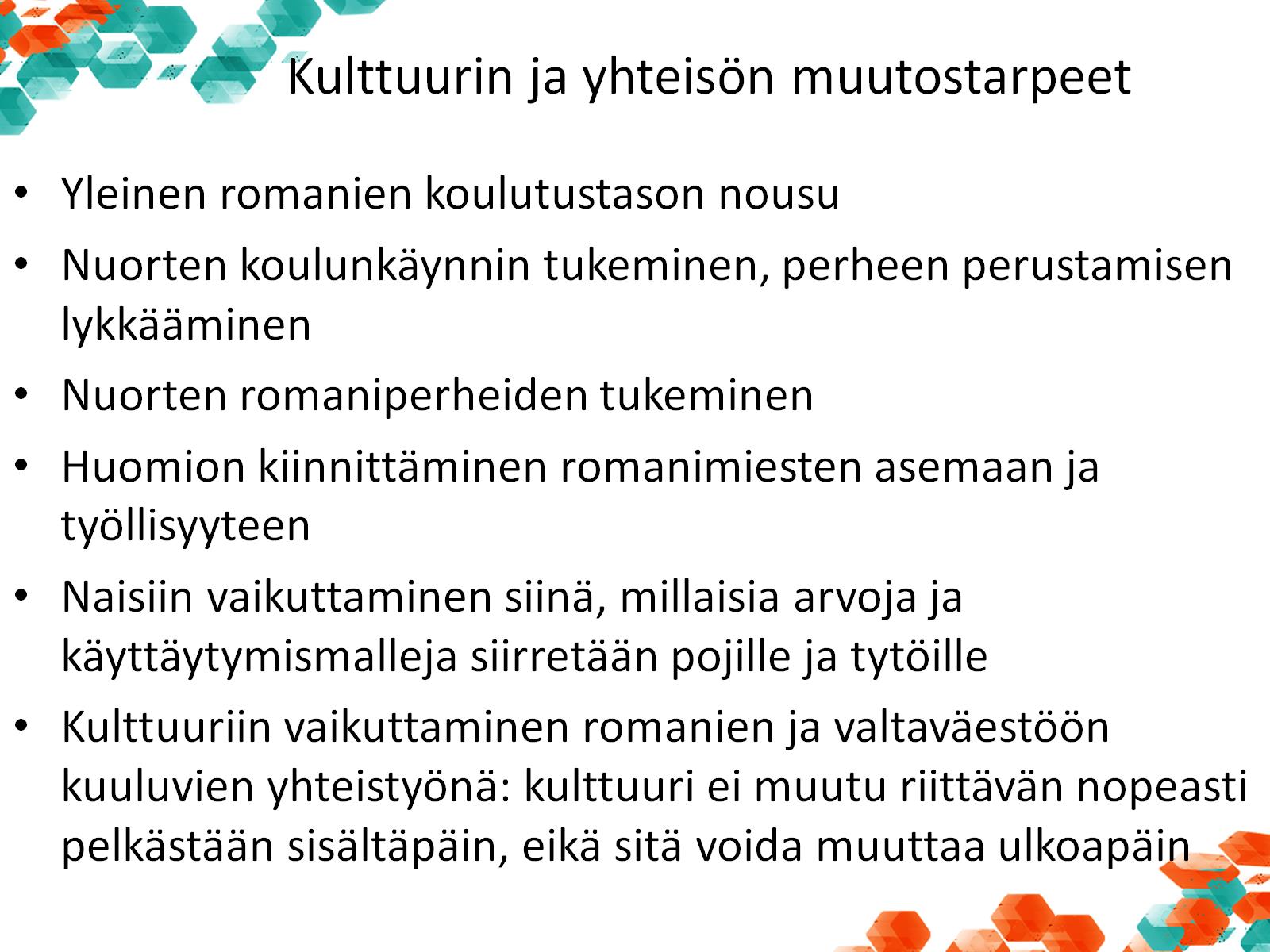 Kulttuurin ja yhteisön muutostarpeet
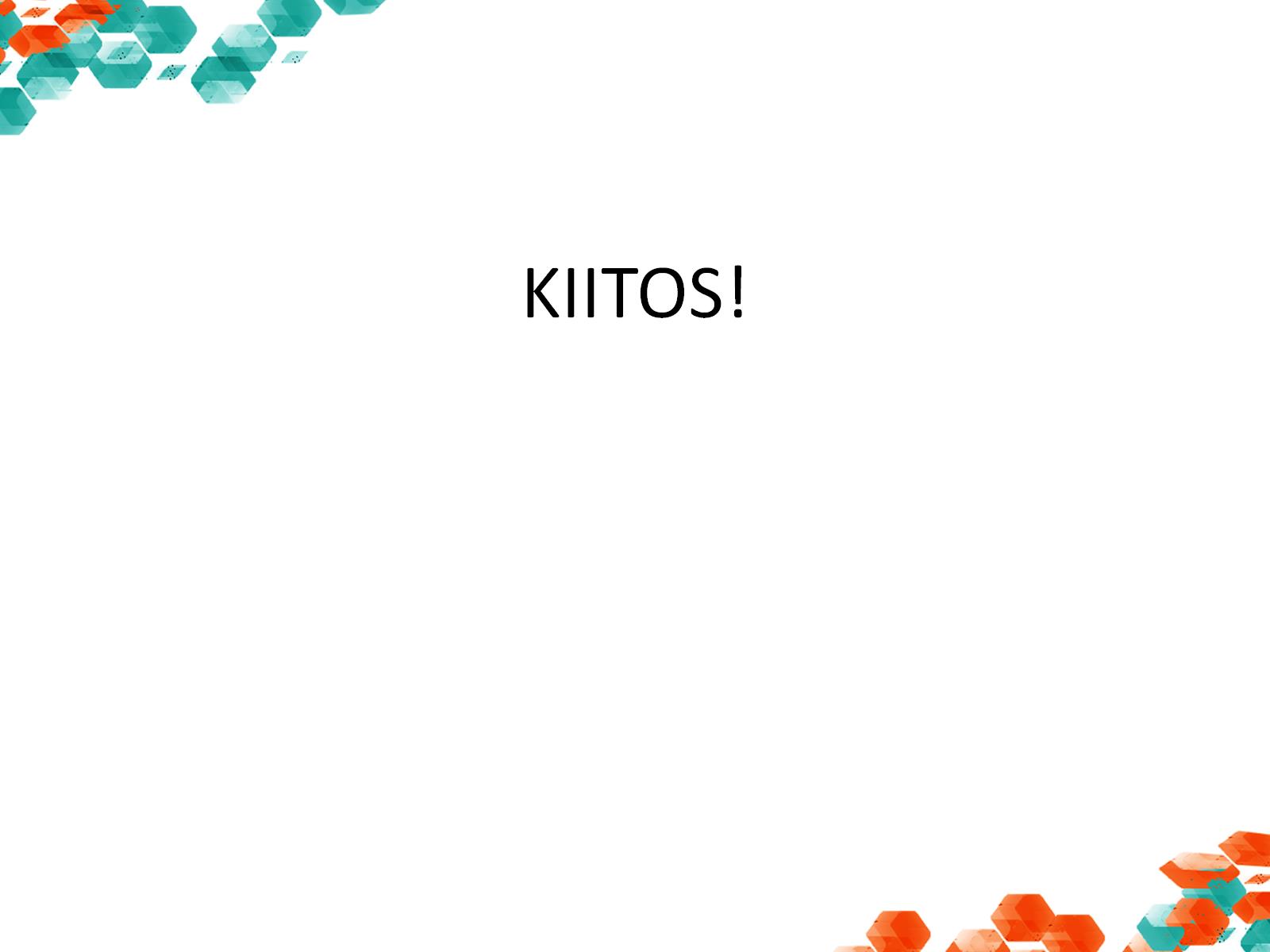